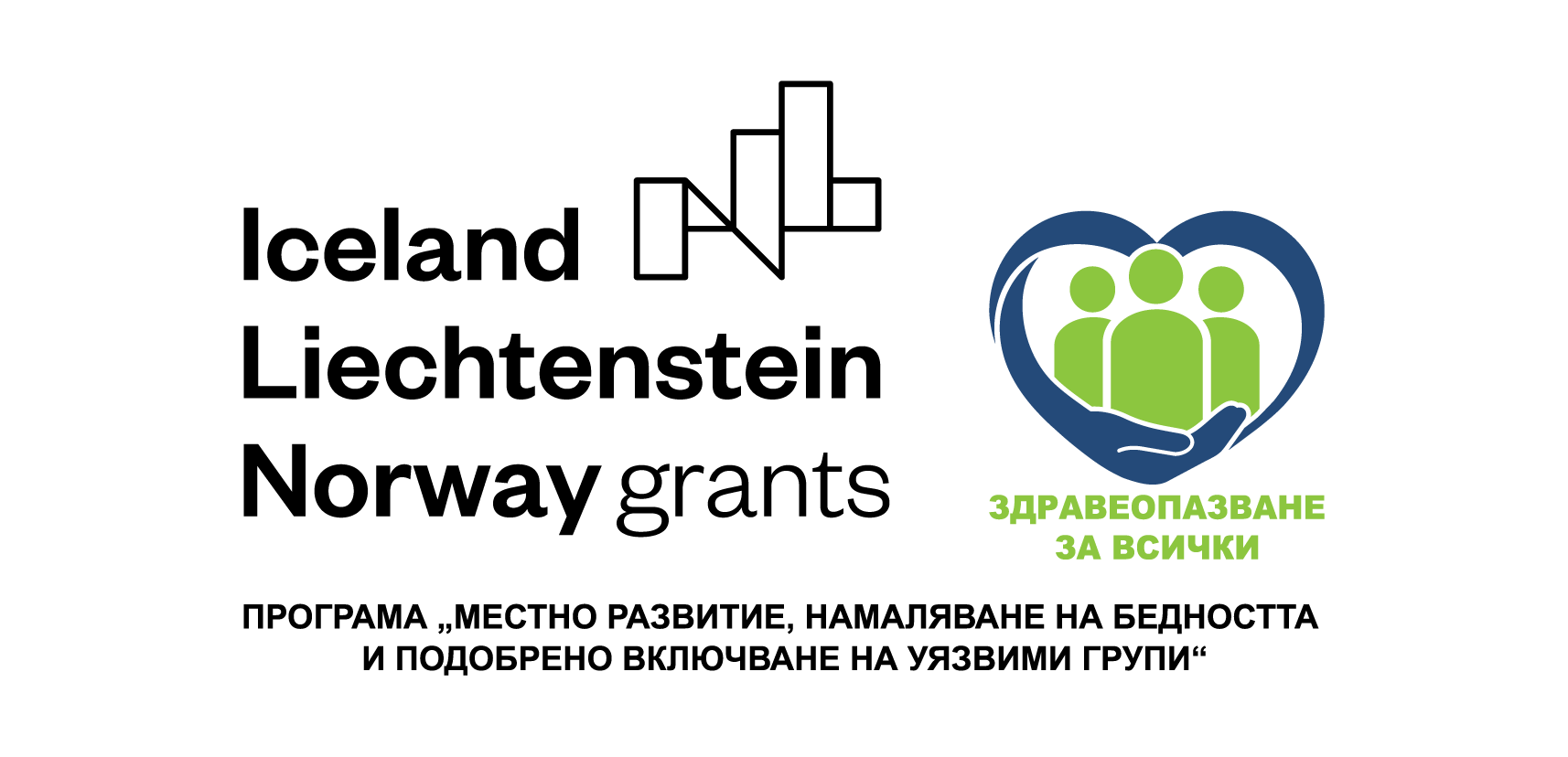 Проект BGLD-1.006-0001 „Здравеопазване за всички“, изпълняван от Министерството на здравеопазването в партньорство със Сдружение „Национална мрежа на здравните медиатори“ по Програма „Местно развитие, намаляване на бедността и подобрено включване на уязвими групи“, финансирана от Финансовия механизъм на Европейското икономическо пространство 2014-2021
Доц. Марияна Василева
27.07.2023
Ръководител на проекта
Основни данни:
Програма:
Местно развитие, намаляване на бедността и подобрено включване на уязвимите групи
Бенефициент:
Министерство на здравеопазването
Партньор:
Сдружение „Национална мрежа на здравните медиатори“
Основна цел на проекта:
Подобряване на комуникацията, ресурсите и координацията на местно ниво в изпълнение на политики за здравето за маргинализирани общности чрез оптимизиране на системата за здравна медиация.
Период на изпълнение:
01.11.2021 г. – 30.04.2024 г.
Бюджет:
1 109 718 евро
Дейности:
1. Подобряване на механизма за прилагане на националните здравни политики на местно ниво
Цел – оптимално използване на здравната медиация и свързването й с ефективен мониторинг на изпълнението на здравните политики сред най-уязвимите групи. 	
Оценка на изпълнението на дейности по прилагането на национални здравни политики в областта на майчиното и детско здраве и сексуално преносими инфекции в общини, в които работят здравни медиатори;	
Избор на 6 пилотни за проекта общини;	

Картографиране в избраните пилотни общини;

Координационни дейности между представителите на целевите общини, РЗИ, МЗ, НМЗМ и други партньори;		
Разработване на предложения за нормативни промени с оглед подобряване на предоставянето на услуги с фокус уязвими групи при изпълнението на национални здравни програми на централно и местно ниво.
Дейности:
2. Изграждане на ефективен модел на работа в кризисни ситуации като Covid -19 по отношение на социално изключени и изолирани общности
Цел – разработване на адаптирани към спецификите на целевите групи мерки за реакция при извънредни и кризисни ситуации и препоръки за оптимизиране на взаимодействието между националните и местни здравни власти в случаите на епидемии. 	

Създаване на механизъм за обратна връзка и синхронизиране на местните политики и дейности с планираните на национално ниво; 	
	 
Разработване на мерки за реакция при извънредни и кризисни ситуации, отчитащи идентифицираните пропуски в действията на местно ниво по отношение на пандемията от Covid -19.
Дейности:
3. Подобряване на системата за регулярно осигуряване на здравна информация
Цел – подобряване на достъпа на националните и регионални власти до данни за непосредствените резултати от здравната медиация, което ще позволи по-добро планиране и прилагане на целеви здравни интервенции към уязвимите общности. 	

Въвеждане на дигитален модул за отчет на здравните медиатори;	

Изработване на механизъм за непрекъсната координация между национални здравни институции и общини при изпълнение на национални здравни политики съобразно местни специфики;

Обучения за укрепване на капацитета на отговорните отдели в общини и здравните медиатори.
Дейности:
4. Апробиране на нов модел на предоставяне на услуги въз основа на участието на общността и междуведомствената координация за преодоляване на съществуващите дефицити
Цел – създаване и укрепване на групи за взаимопомощ на местно ниво, чрез които да се подпомогне работата с уязвимите групи за изграждане на активна роля по отношение на здравето. 	

Предоставяне на услуги в областта на майчиното и детско здраве, включително семейно планиране;	

Предоставяне на услуги за тестване и лечение за сифилис (с фокус вроден сифилис);

Провеждане на кампании на местно ниво по теми, свързани с майчино и детско здраве и сексуално преносими инфекции;

Създаване и укрепване на местни групи за взаимопомощ;	

Подкрепяща супервизия на дейностите на местно ниво.
Дейности:
5. Разширяване на обхвата на работа на здравните медиатори
Цел - оптимизиране на използването на здравната медиация, вкл. и в лечебните заведения за болнична помощ

Анализ на функциите на здравните медиатори на местно ниво при изпълнението на национални политики в областта на майчиното и детско здраве и сексуално преносими инфекции;

Разработване на пилотен модул за допълнително обучение на здравните медиатори за работа в лечебни заведения (предимно болници и спешни звена); 
	
Осигуряване на заетост на 12 от преминалите допълнително обучение здравни медиатори;

Създаден алгоритъм за мониторинг и подкрепа на здравните медиатори на местно ниво.
Очаквани резултати:
Подобрена координация между националните здравни институции и общините.
Изготвен анализ на основните проблеми при изпълнение на националната политика за здравно медиаторство и предложения за промени в нормативната база, при необходимост.
Повишена информираност на целевите групи по отношение на заразните болести като Covid -19 и мерките за превенция.
Осигурена възможност за оптимално използване на подадената от здравните медиатори информация в процеса на планиране на национално ниво на дейности в областта на общественото здраве.
Предоставени здравни услуги в пилотните общини в областта на майчиното и детско здраве, семейното планиране и сексуално преносимите инфекции.
Предоляване на текущи проблеми при обслужването на маргинализирани групи чрез включване на здравните медиатори в работата на лечебните заведения.
Подобрена здравна грамотност в пилотните общини.
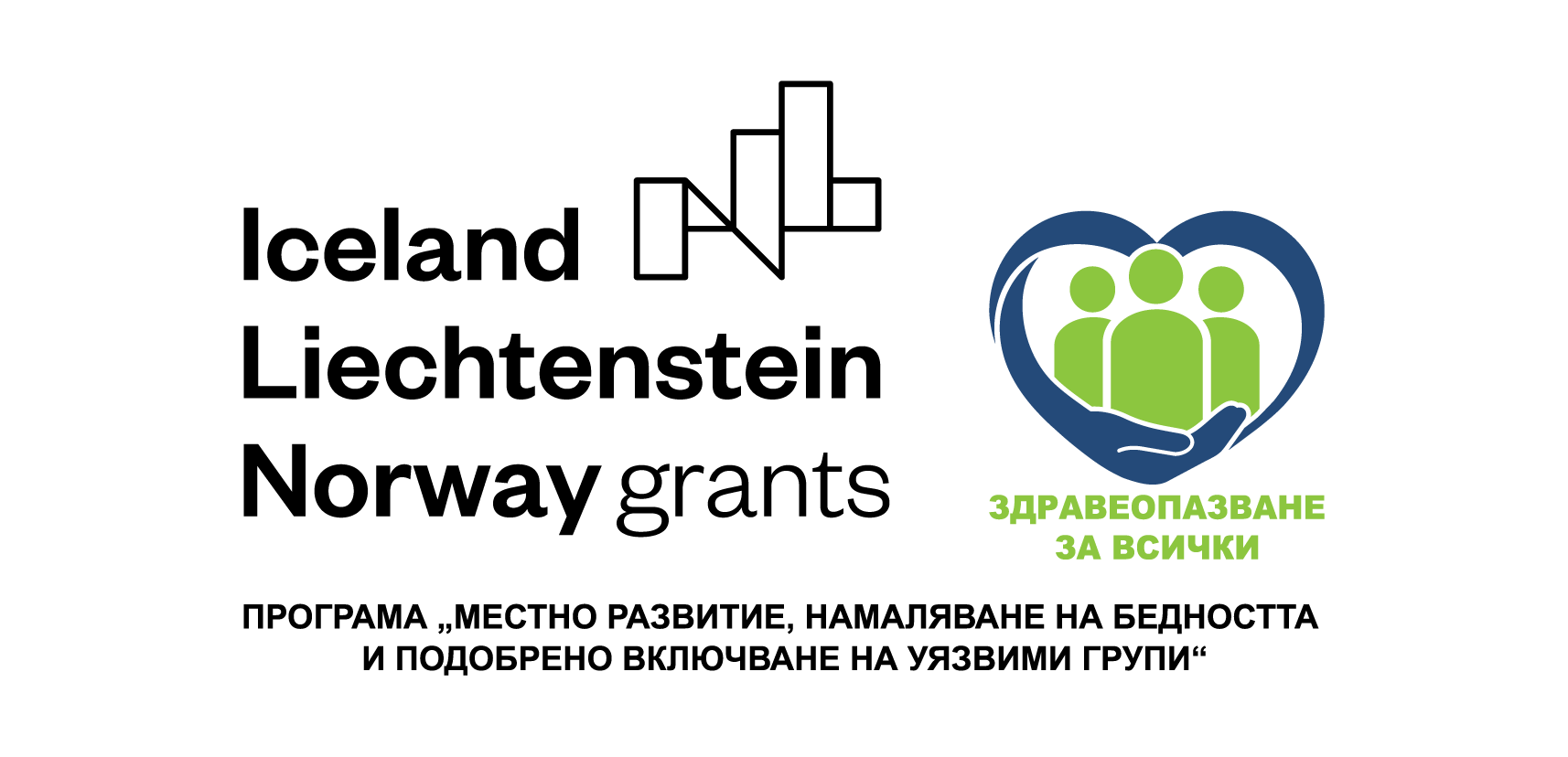 Благодаря за вниманието!
https://pdp-health4all.org
Mail: pdp-health4all@mh.government.bg